Estudando para o ENEM de forma Invertida
NOME: Cristiane Neves Marvila
SERIE: 2ºM04
PROFESSOR: Lucas Xavier
MATERIA: Torque ou momento da força 
QUESTÃO: ENEM 2012-Questão 50
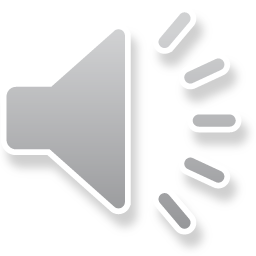 Mapa conceitual:
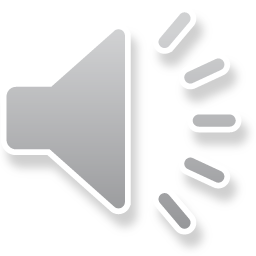 Competência e habilidade:
M1 Compreender as ciências naturais e as tecnologias a elas associadas como construções humanas, percebendo seus papéis nos processos de produção e no desenvolvimento econômico e social da humanidade
III - Selecionar, organizar, relacionar, interpretar dados e informações representados de diferentes formas para tomar decisões e enfrentar situações problema. 
H2 - Associar a solução de problemas de comunicação, transporte, saúde, ou outro, com o correspondente desenvolvimento científico e tecnológico. 
H10 - Analisar perturbações ambientais, identificando fontes, transporte e/ou destinos dos poluentes ou prevendo efeitos nos sistemas naturais, produtivos e sociais. 
H20 - Utilizar leis físicas para interpretar processos naturais e tecnológicos que envolvem trocas de calor, mudanças de pressão e densidade ou interações físicas que provoquem movimentos de objetos.
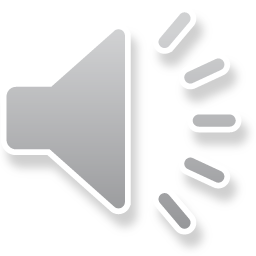 O que é torque?
Torque é uma medida de força que pode causar um objeto a girar ao redor de um eixo. Assim como a força é o que faz um objeto acelerar em cinemática linear, torque é o que faz com que um objeto adquira aceleração angular. Ele é uma grandeza vetorial. O sentido do vetor torque depende do sentido da força no eixo.
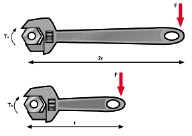 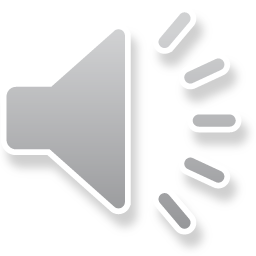 Formula:
Esta grandeza é proporcional a Força e a distância da aplicação em relação ao ponto de giro, ou seja:
A unidade do Momento da Força no sistema internacional é o Newton-metro (N.m)
 Como este é um produto vetorial, podemos dizer que o módulo do Momento da Força é:
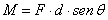 Sendo:
  M= Módulo do Momento da Força.
  F= Módulo da Força.
  d=distância entre a aplicação da força ao ponto de giro; braço de alavanca.
  sen θ=menor ângulo formado entre os dois vetores.
Como sen90°= 1, se a aplicação da força for perpendicular à d o momento será máximo;
    Como sen0°=0, quando a aplicação da força é paralela à d, o momento é nulo.
O Momento da Força de um corpo é:
  Positivo quando girar no sentido anti-horário;
  Negativo quando girar no sentido horário;
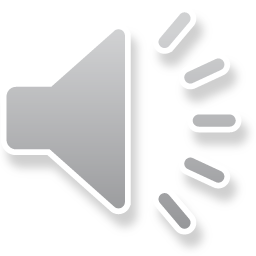 Exemplo:
Qual o momento de força para uma força de 10N aplicada perpendicularmente a uma porta 1,2m das dobradiças?








EXEMPLO NO DIA A DIA:
Um porta de casa com a maçaneta
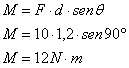 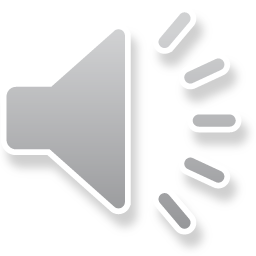 QUESTÃO DO ENEM:
Questão 50 - O mecanismo que permite articular uma porta (de um móvel ou de acesso) é a dobradiça. Normalmente, são necessárias duas ou mais dobradiças para que a porta seja fixada no móvel ou no portal, permanecendo em equilíbrio e podendo ser articulada com facilidade. No plano, o diagrama vetorial das forças que as dobradiças exercem na porta está representado em
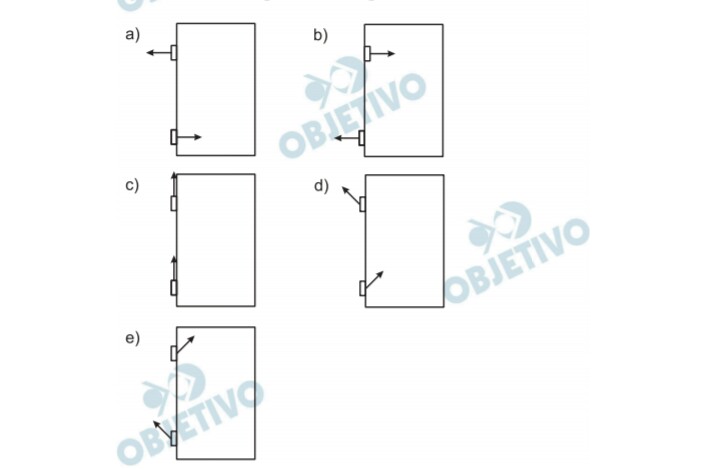 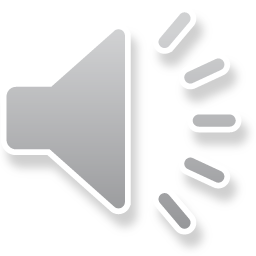 Resolução:
LETRA D.
 A porta tende a girar no sentido horário. Com isso, ela traciona, horizontalmente, a dobradiça superior e comprime, horizontalmente, a dobradiça inferior. Essas dobradiças reagem na porta com as forças → H1 e → H2, respectivamente, indicadas abaixo. Além disso, na vertical, a porta recebe as forças → V1 e → V2 que, somadas, equilibram o peso da porta.











→ R1 = → H1 + → V1 e → R2 = → H2 + → V2 são as forças resultantes aplicadas pelas dobradiças na porta.
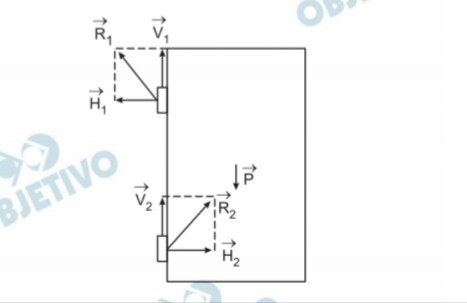 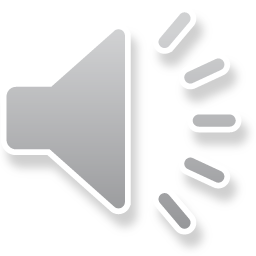